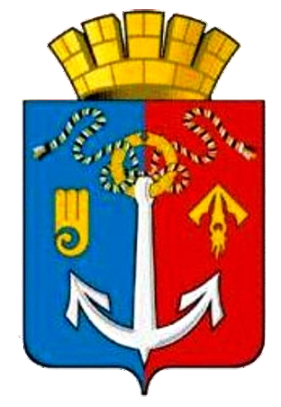 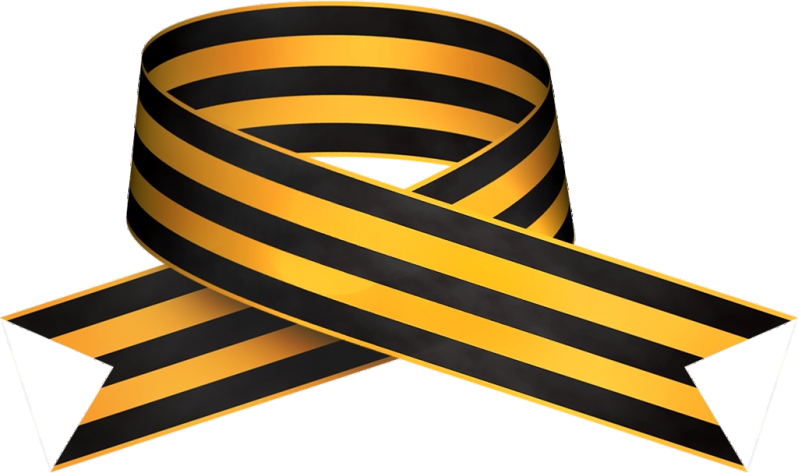 На службе Отечеству
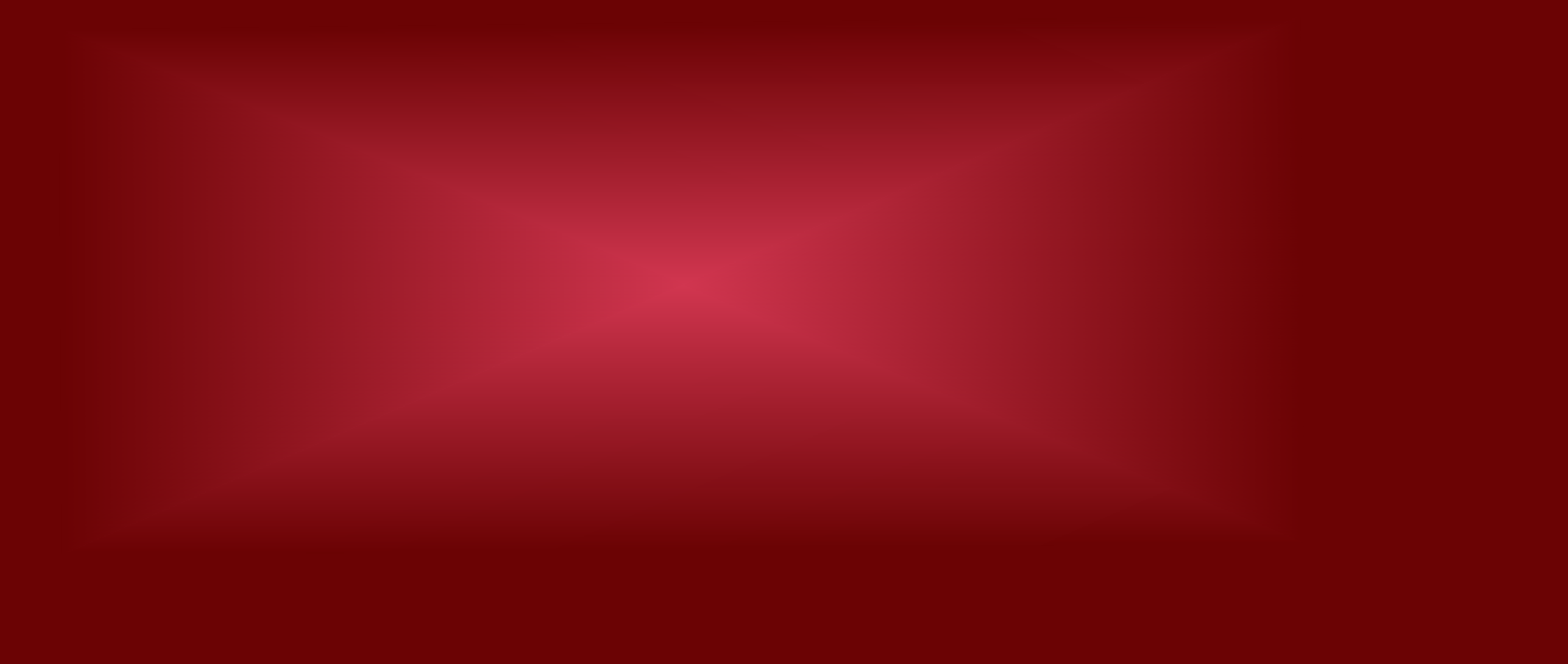 Воткинск
ГОРОД - ЗАВОД
1941-1945
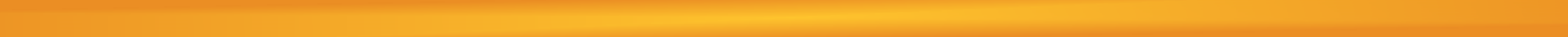 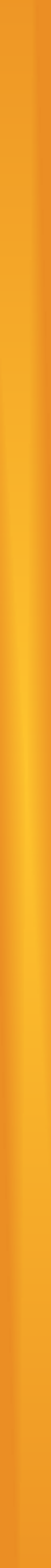 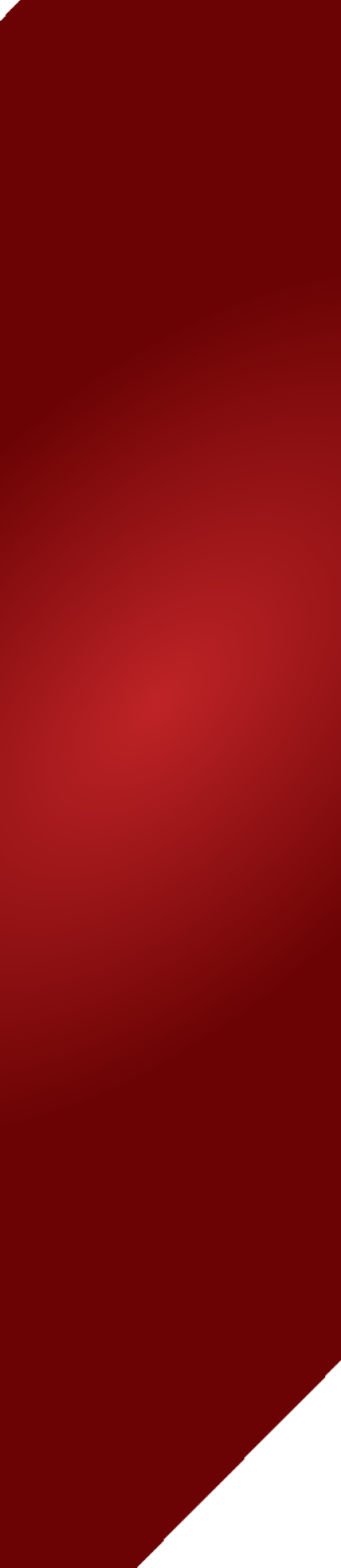 Все для фронта, все для Победы!
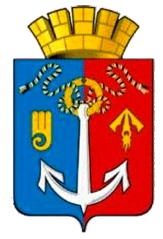 1941-1945
Город Воткинск отправил на фронты
 Великой Отечественной войны 17 841 человек.
Погибло в боях 6 823 человек.
По инициативе комсомольцев Воткинского завода был сформирован 174-й отдельный истребительный противотанковый артиллерийский дивизион имени Комсомола Удмуртии, прошедший с боями от Сталинграда 1942 года до Праги 9 мая 1945 года.
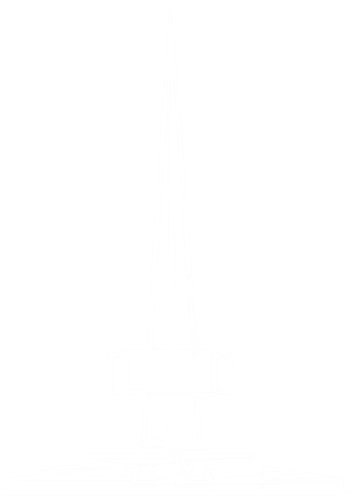 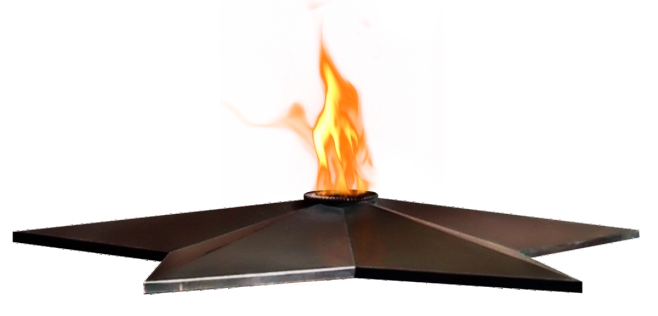 Вечная память и благодарность!
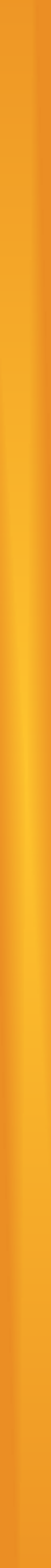 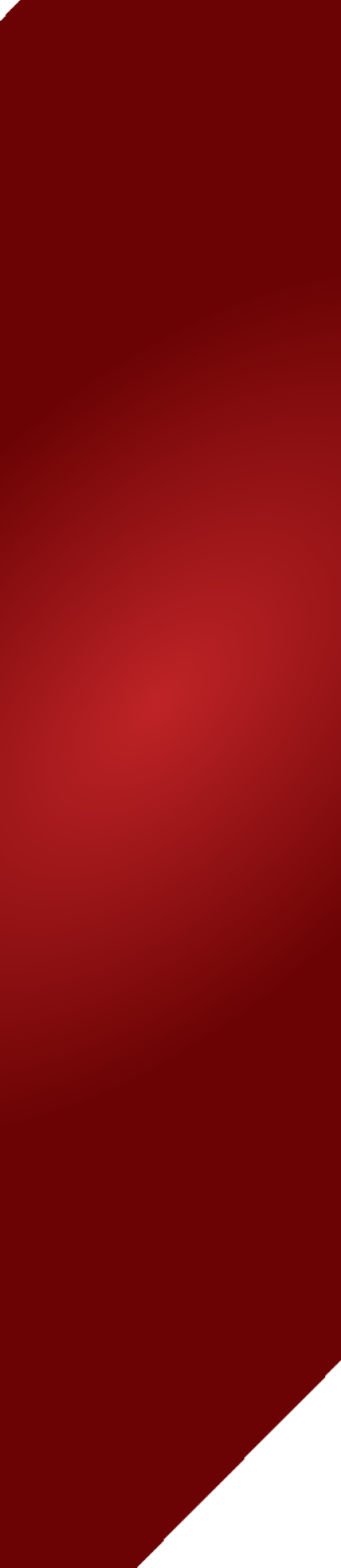 Воткинский завод, входивший в систему Главсредмаша, решением правительства от 13 ноября 1937 г. и приказом наркома
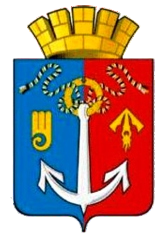 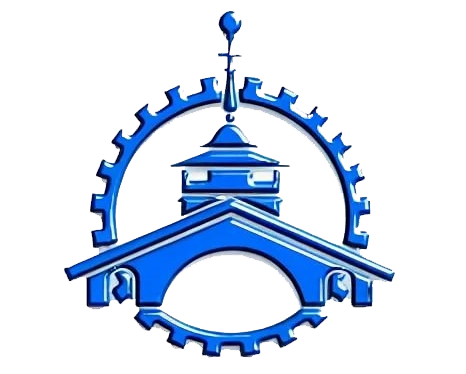 оборонной промышленности СССР от  1 марта 1938 г. был передан в подчинение третьему  главному  управлению  НКОП СССР с присвоением ему № 235.
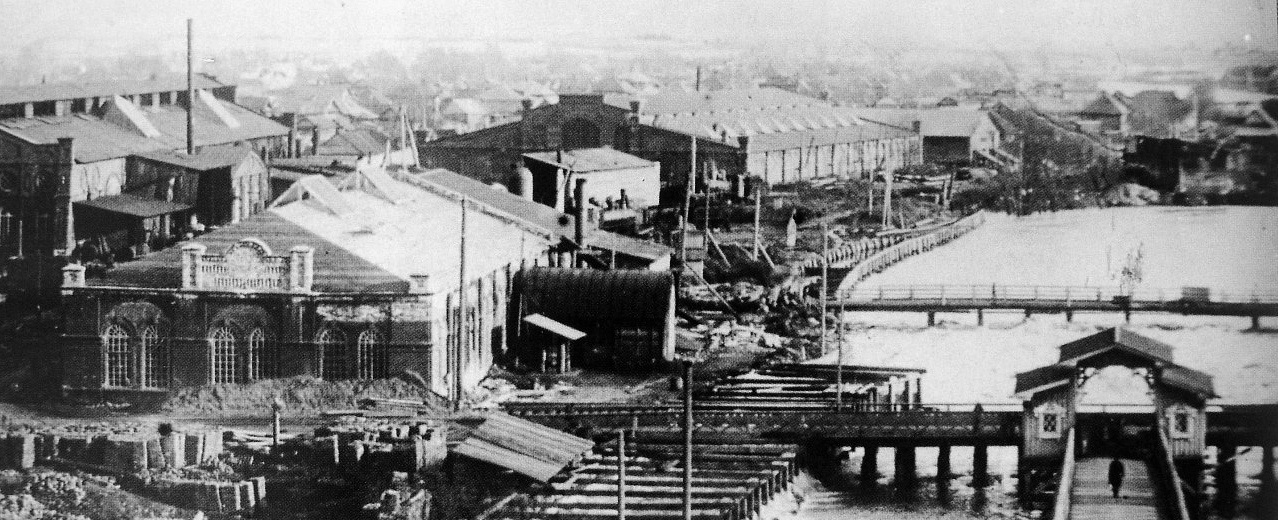 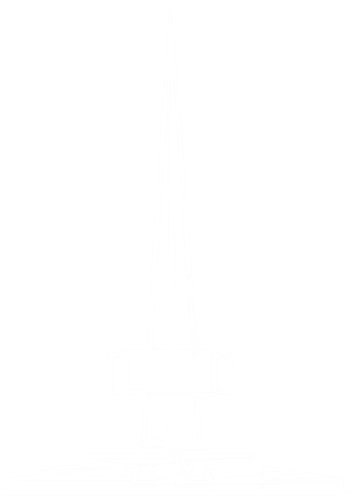 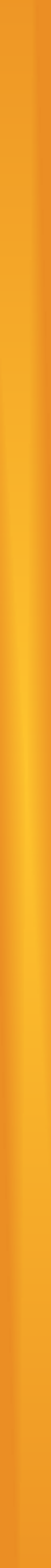 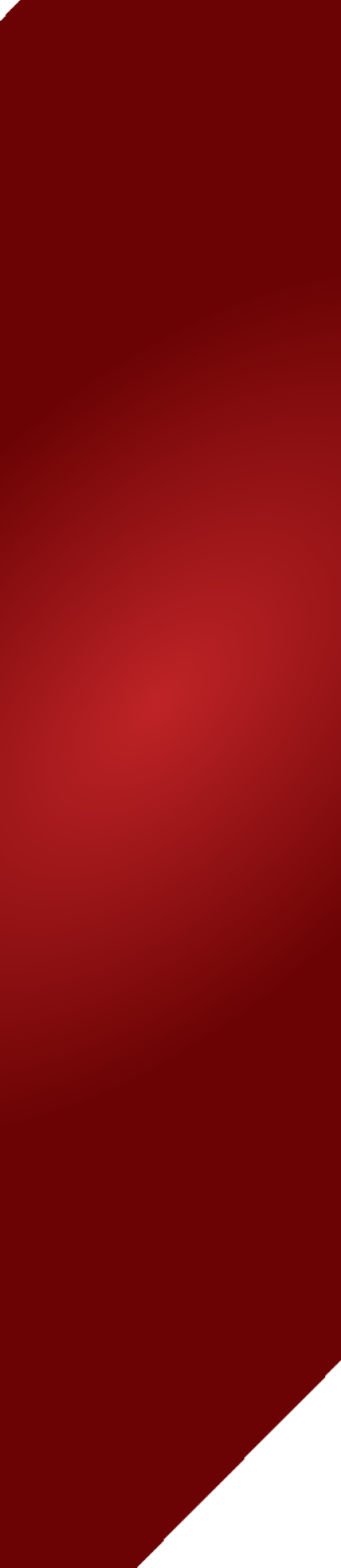 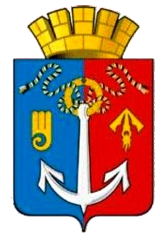 В	Воткинск	были	эвакуированы	5	промышленных предприятий страны:
Завод № 393 «Арсенал» (г.Киев);
Подмосковный завод № 8 им. М.И. Калинина;
Ленинградские заводы №№ 7, 32;
Новочеркасский завод № 352 им. С.М. Буденного;
Сталинградский завод № 221 «Баррикады»

        Воткинск принял	11 тысяч 188 человек.
В первые 40 дней войны открыто 14 дополнительных цехов
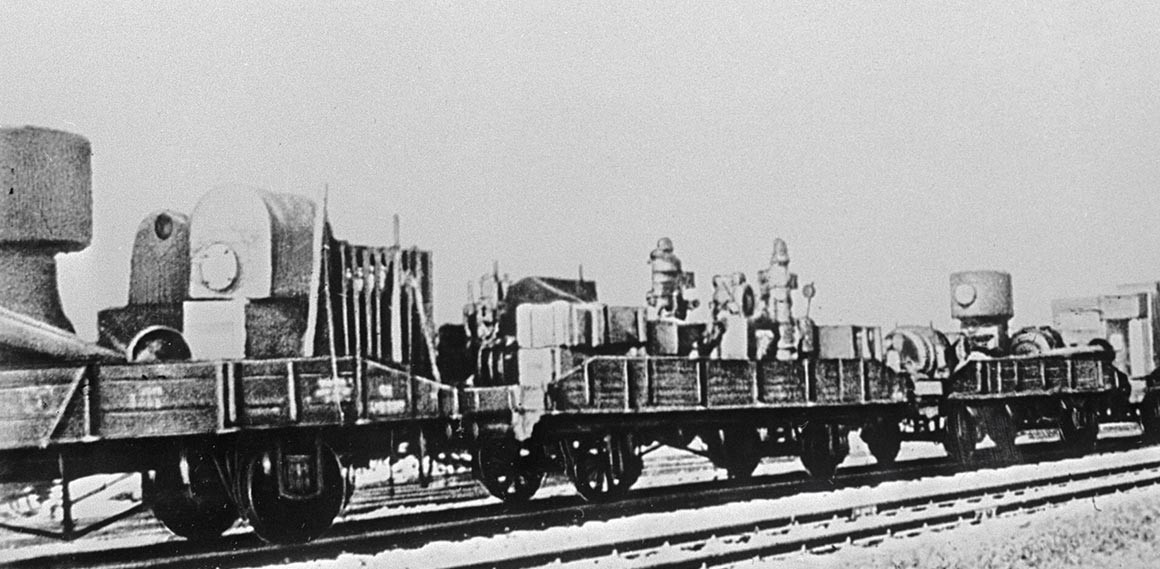 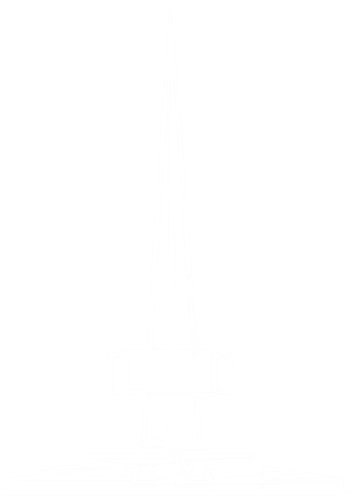 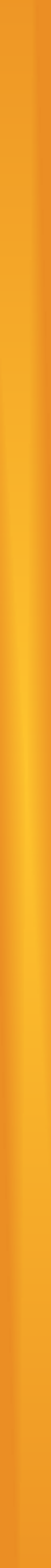 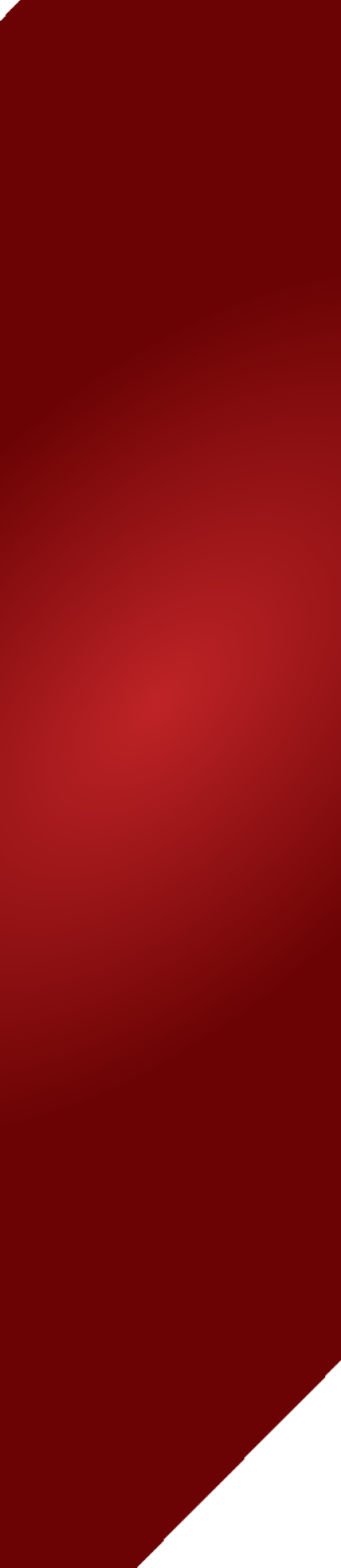 Изготовлено и передано Фронту 52 тысячи пушек.
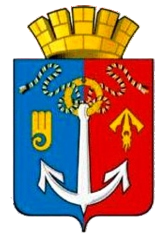 11% производства артиллерийских вооружений в стране
Каждая	9-я	пушка	периода	Великой	Отечественной войны изготовлена на Воткинском заводе:
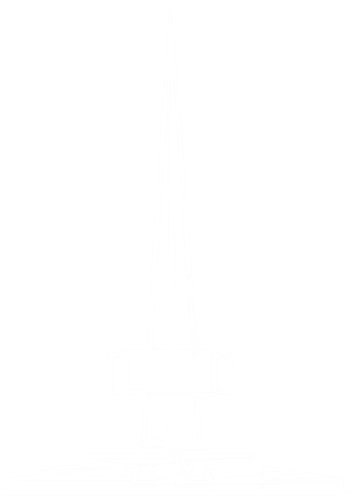 Освоили производство 14 новых видов продукции, увеличили артиллерийское производство в 13 раз
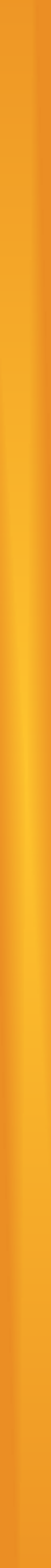 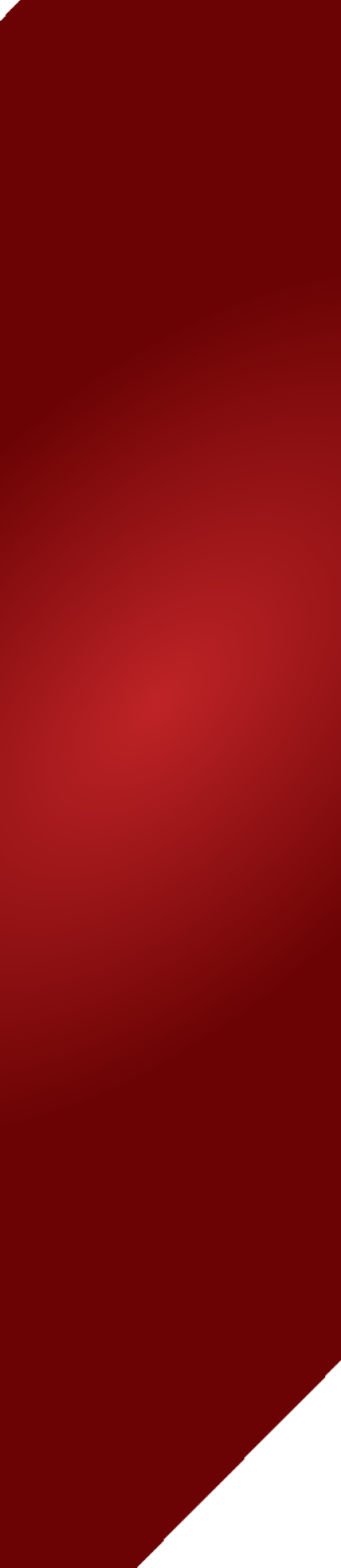 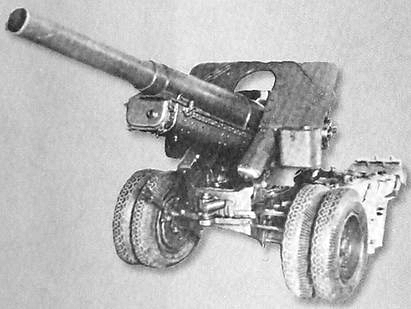 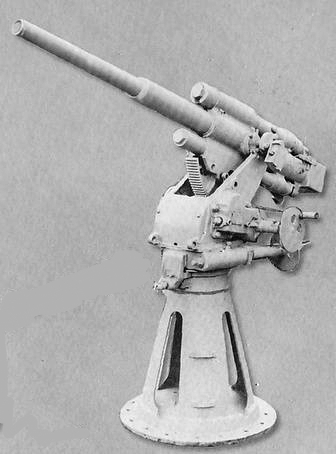 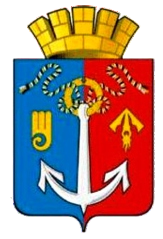 152-мм гаубица-пушка
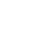 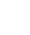 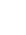 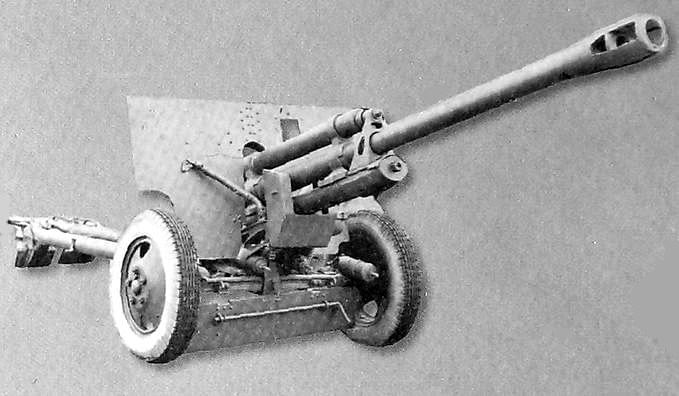 45-мм корабельная пушка 21-К
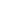 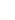 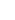 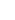 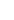 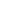 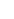 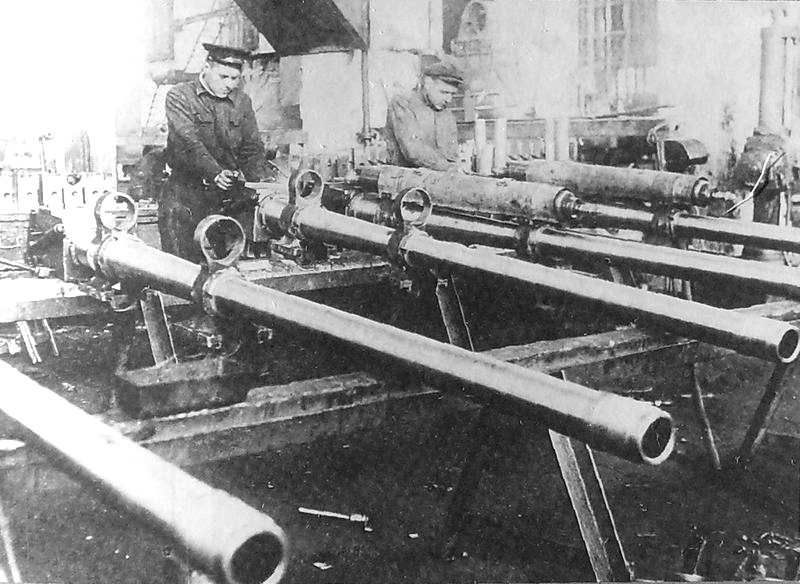 76-мм дивизионная пушка ЗИС-3
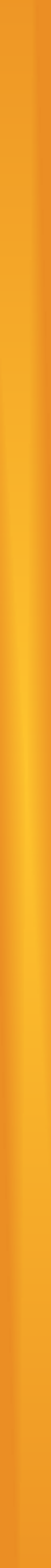 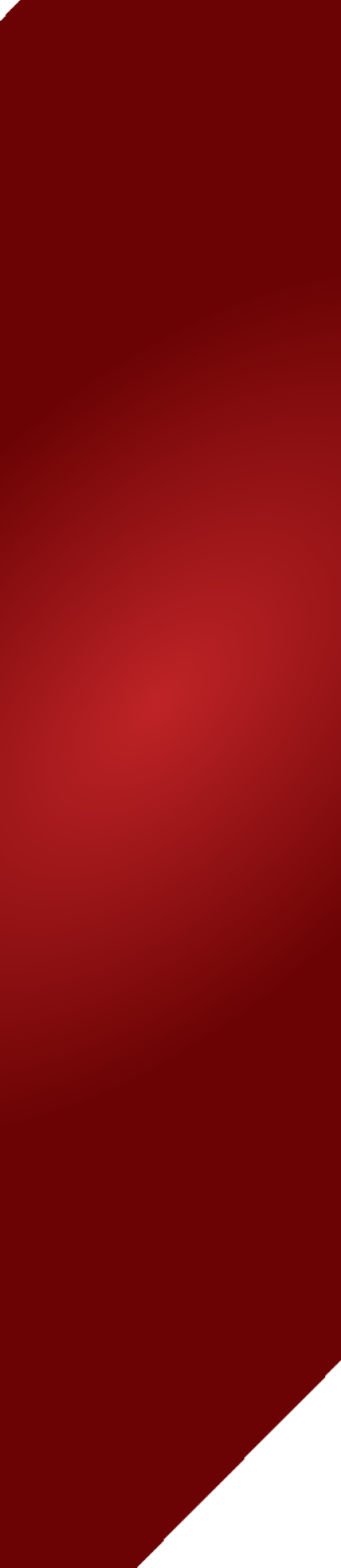 В годы войны
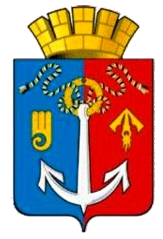 - производительность труда на заводе выросла на 271%;
число стахановцев составляло 53,3% от общего числа рабочих;
к маю 1945 года на заводе работали:
464 комсомольские молодежные бригады,
132 фронтовые бригады
Одну из фронтовых бригад возглавил П. Винокуров. Бригада единодушно решила – каждому выполнять не менее двух норм и организовать обучение молодежи, пришедшей в бригаду, что положительно сказалось на ее работе. «… Вот вам яркий пример», – говорил П. Винокуров, докладывая о работе своей бригады во время войны на 2-й республиканской конференции бригадиров промышленных предприятий в сентябре 1945 г., – «в бригаду был принят совсем молодой 15- летний парень Завалов. После 10 месяцев упорной учебы и работы этот юноша завоевал звание лучшего токаря на заводе».
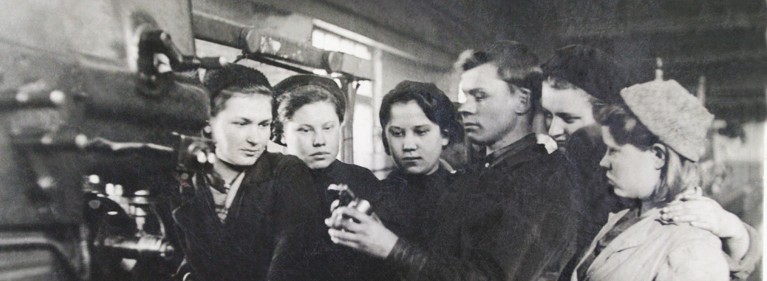 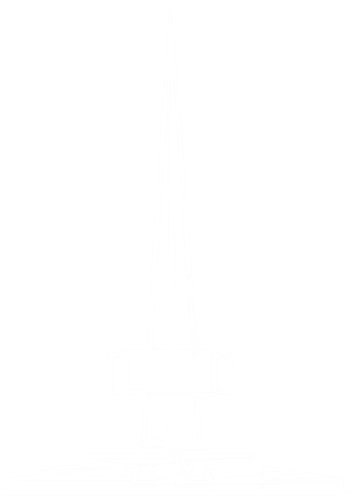 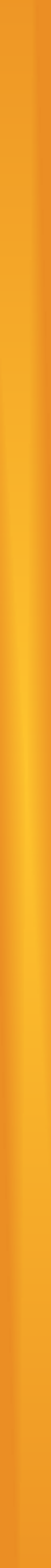 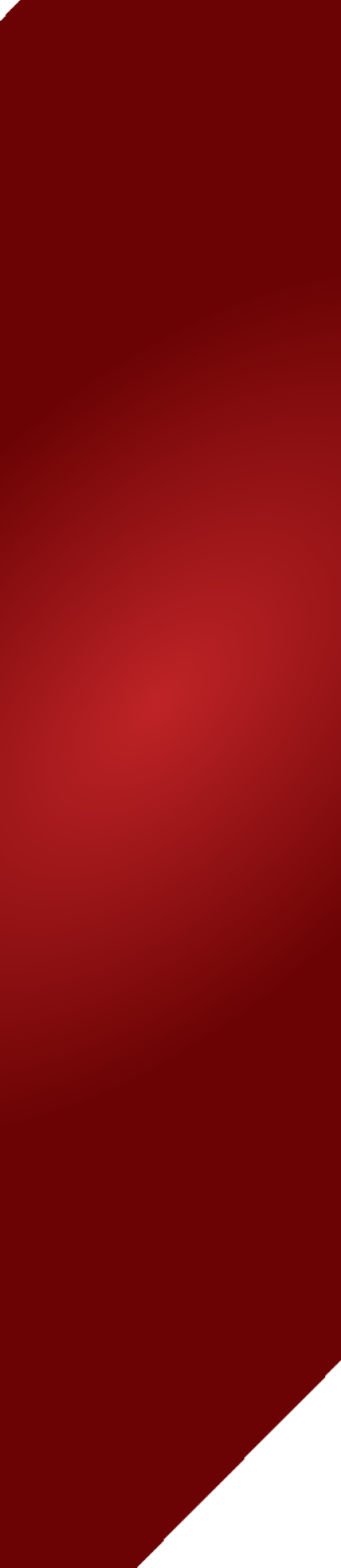 Размещены 2 эвакогоспиталя:
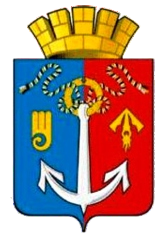 - № 1126 (август 1941г. - июль 1944г.)
- № 3152 (август 1941г. - март 1946г.)
71% раненых бойцов по излечении признаны годными к военной службе
«Работали в тяжелейших условиях, - вспоминает врач Е.А.Горбач, - не хватало врачей и медсестер, оборудования и медикаментов. Койки в палатах стояли вплотную одна к другой. На дежурстве находились без выходных по 12 часов. Хвою добавляли в пищу, чтобы улучшить витаминное питание раненых».
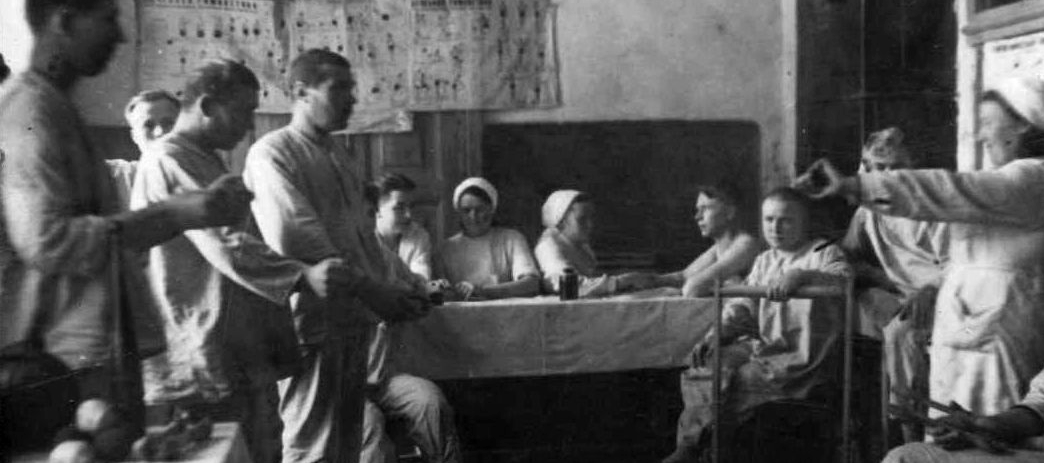 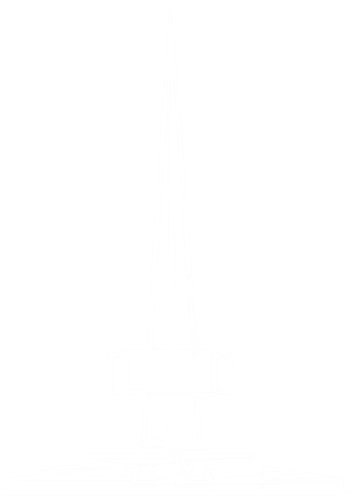 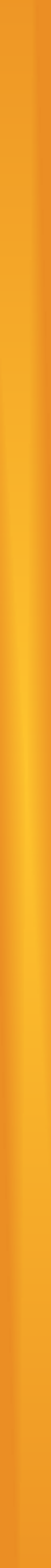 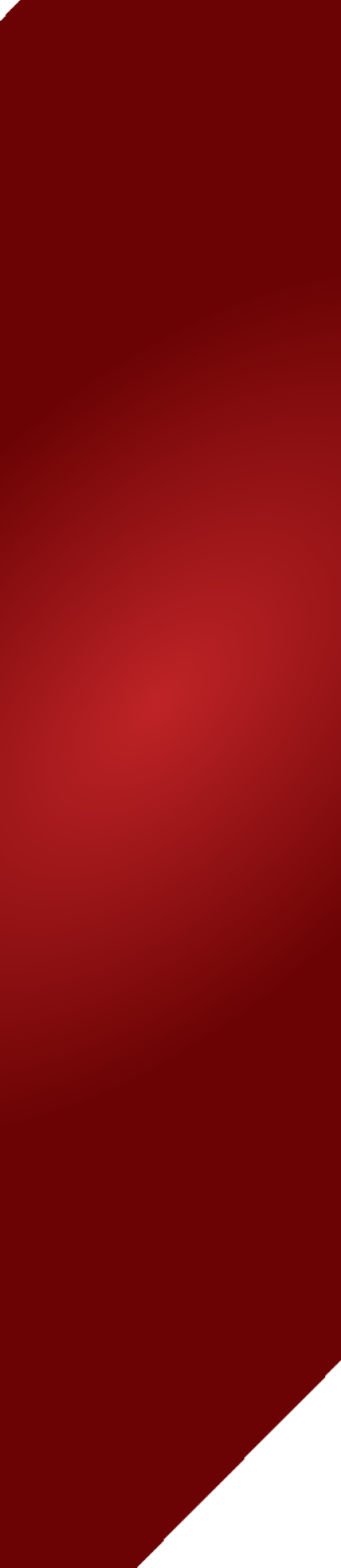 Принят и размещен в сентябре 1941 г. эвакуированный  из города Клин Московской области Государственный Дом-музей П.И. Чайковского
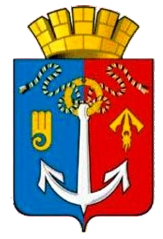 В годы работы музея в Удмуртии (до 1944 г.) его сотрудники читали лекции, организовывали концерты для жителей и бойцов находящихся в госпиталях города.
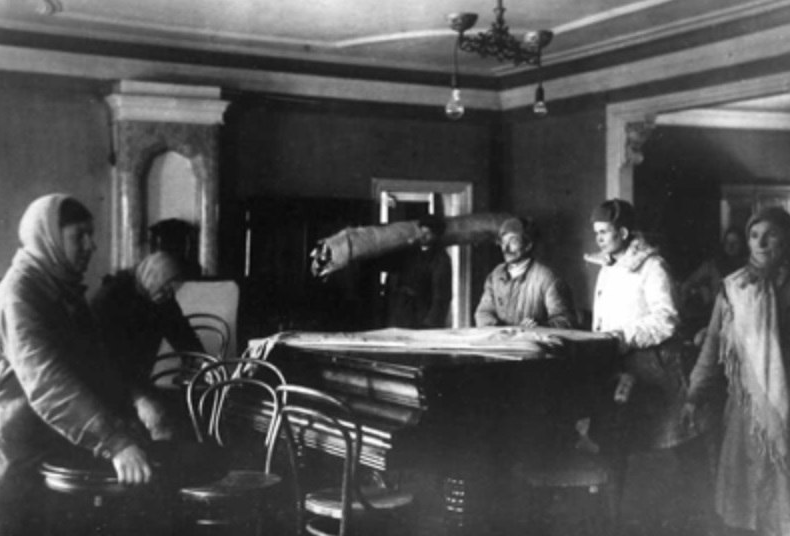 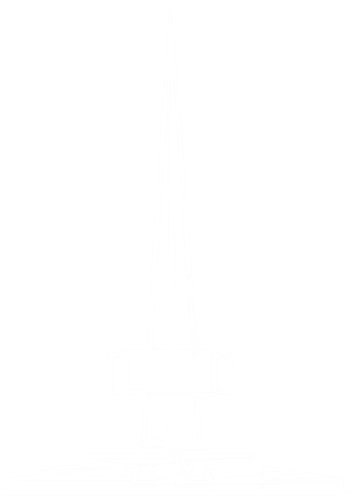 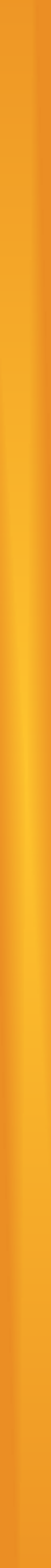 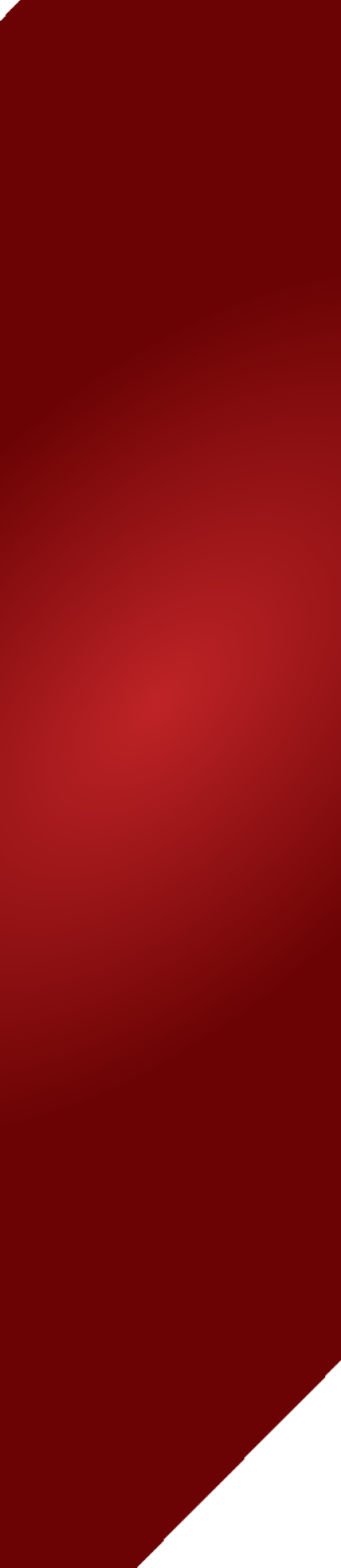 2 июля 1945 года Указом Президиума Верховного Совета СССР «За успешное выполнение заданий Государственного Комитета Обороны по обеспе- чению Красной Армии артиллерией», в связи  со 185 - летием со дня основания,
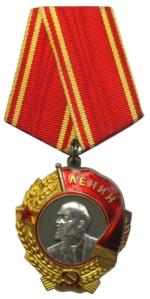 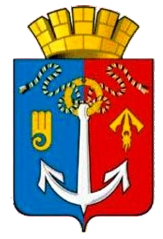 артиллерийский завод №235 был награжден орденом Ленина

Медалью за доблестный труд в Великой Отечественной войне 1941 - 1945 г.г. отмечены 15 494 воткинца
284 работника завода награждены орденами и
медалями СССР
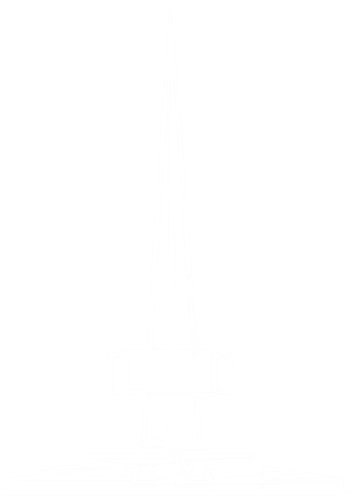 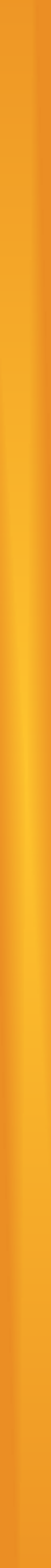 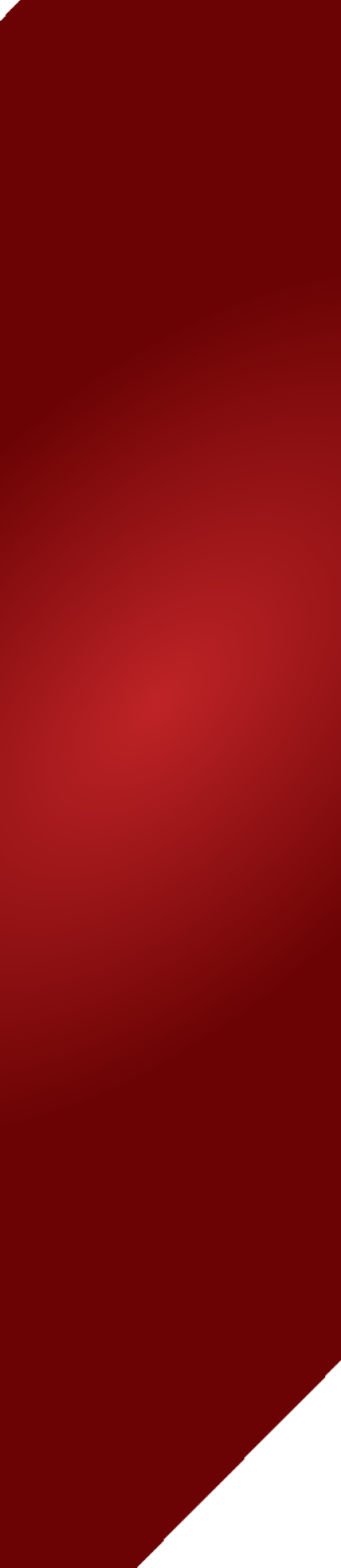 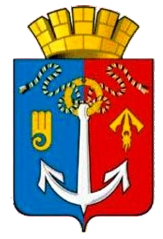 Завод и город - Фронту
Движение по оказанию добровольной материальной и финансовой помощи Красной Армии

В Фонд обороны коллективом завода № 235 перечислены свыше 9 млн. рублей
Собрано свыше 60 млн.руб. на строительство танковой колонны

Учащиеся и учителя школы № 17 собрали 21 000 руб. на постройку  танковой  колонны  «Советский  школьник», 5 000 руб. на строительство танка «Пионер Удмуртии», 2 821 руб. на строительство  самолетов

	Прихожанами и священниками церквей города собрано на патриотические цели 795 600 руб.
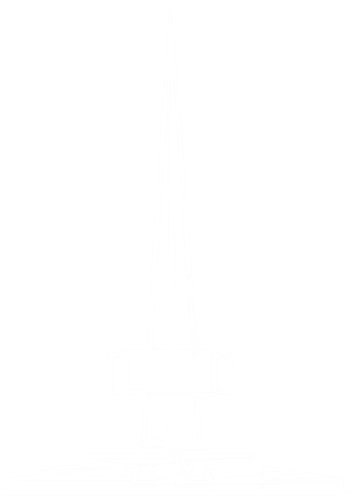 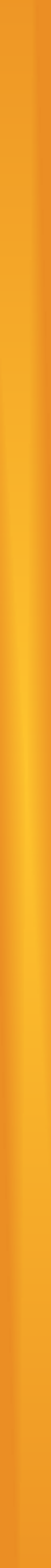 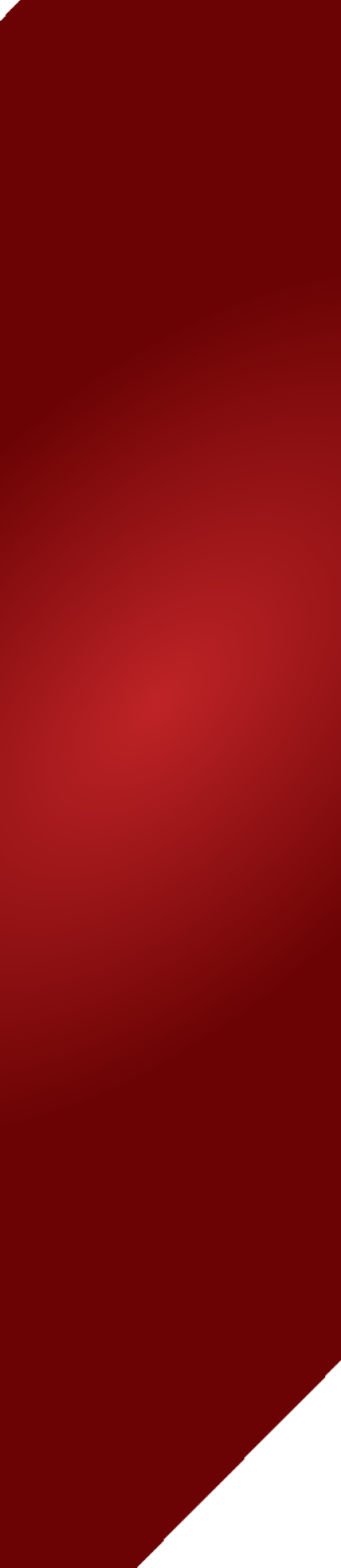 «Благодаря Вашему героическому труду,
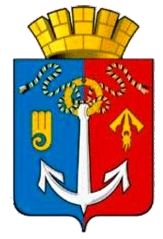 Красная Армия получала непрерывным потоком первоклассную артиллерийскую технику и боеприпасы, обеспечивавшие разгром гитлеровской Германии
и победоносное окончание войны...»
И. В. Сталин
/ Из поздравления коллективу завода № 235 с выпуском 52-й тысячной пушки /

«Патриотизм - это национальная идея России»
В.В. Путин
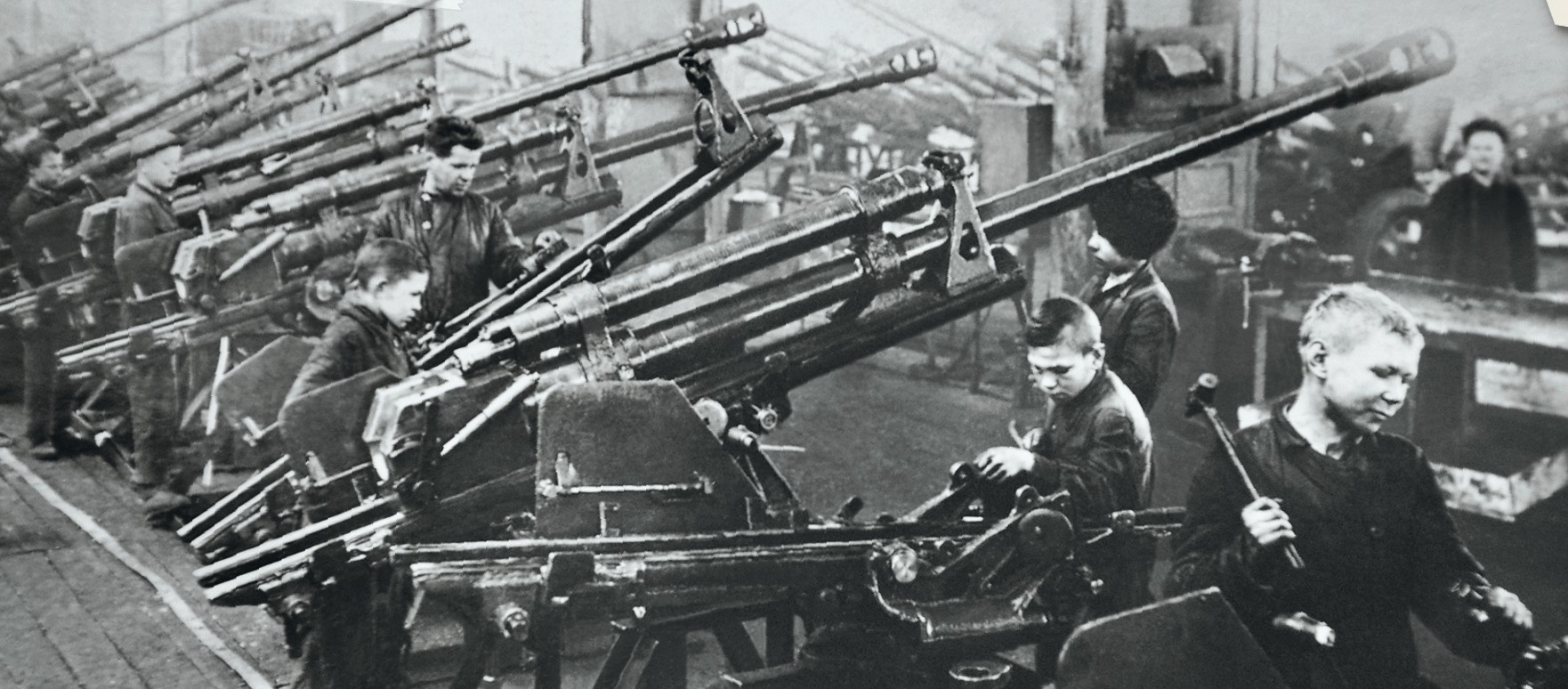 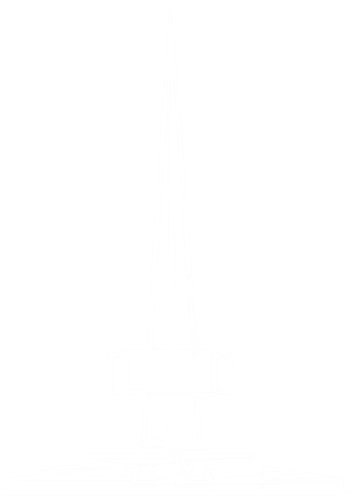 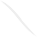 263 год на службе Отечеству
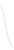 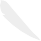 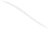 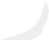 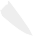 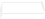 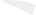